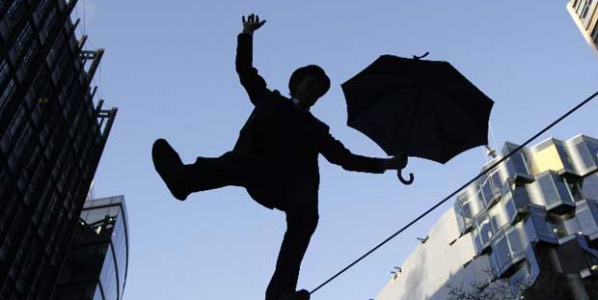 Психологическая безопасность образовательной среды
«от диагностики к действиям»
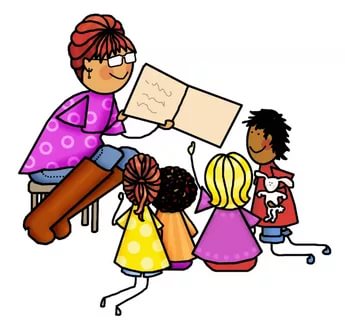 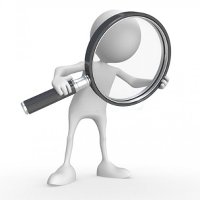 Стадии/этапы, которые испытывает  педагог
Отрицания (быть такого не может);
Принятия;
Осознания и действий;
Алгоритм действий
Составить и провести более конкретную диагностику;
Обработать и проанализировать результаты;
Спланировать свою деятельность;
Диагностика позволяет определить:
Отношение к образовательной среде на уроке географии (когнитивный, эмоциональный, поведенческий);
Уровень удовлетворённости образовательной средой;
 Индекс психологической безопасности, уровень защищённости
Отношение к образовательной среде включает компоненты:
Когнитивный: 1, 4а, 4б;
 Эмоциональный:2, 6,8;
 Поведенческий: 3, 5, 10;
Отношение определяется как:
Позитивное  (+++; или ++0; или ++-);
Нейтральное (000; или +00; или -00; или +-0);
Негативное (--0 или --+)
Отношение к образовательной среде на уроке географии
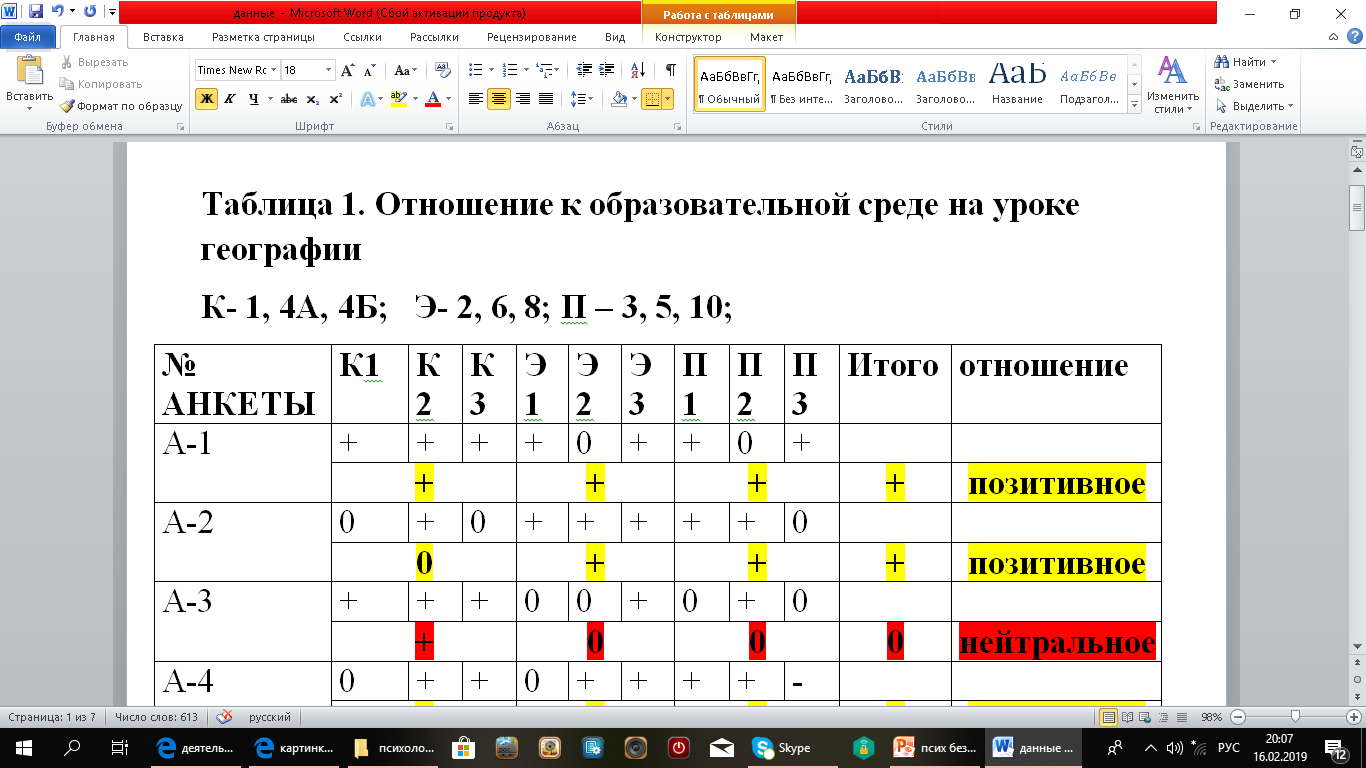 Отношение к образовательной среде
Уровень удовлетворённости образовательной средой
Из одиннадцати характеристик школьной среды нужно выбрать 5;
и оценить удовлетворенность ими по 5-балльной шкале;
Общий индекс для каждого испытуемого подсчитывался по формуле:
сумма баллов по пяти выбранным характеристикам:5;
Уровень удовлетворённости образовательной средой
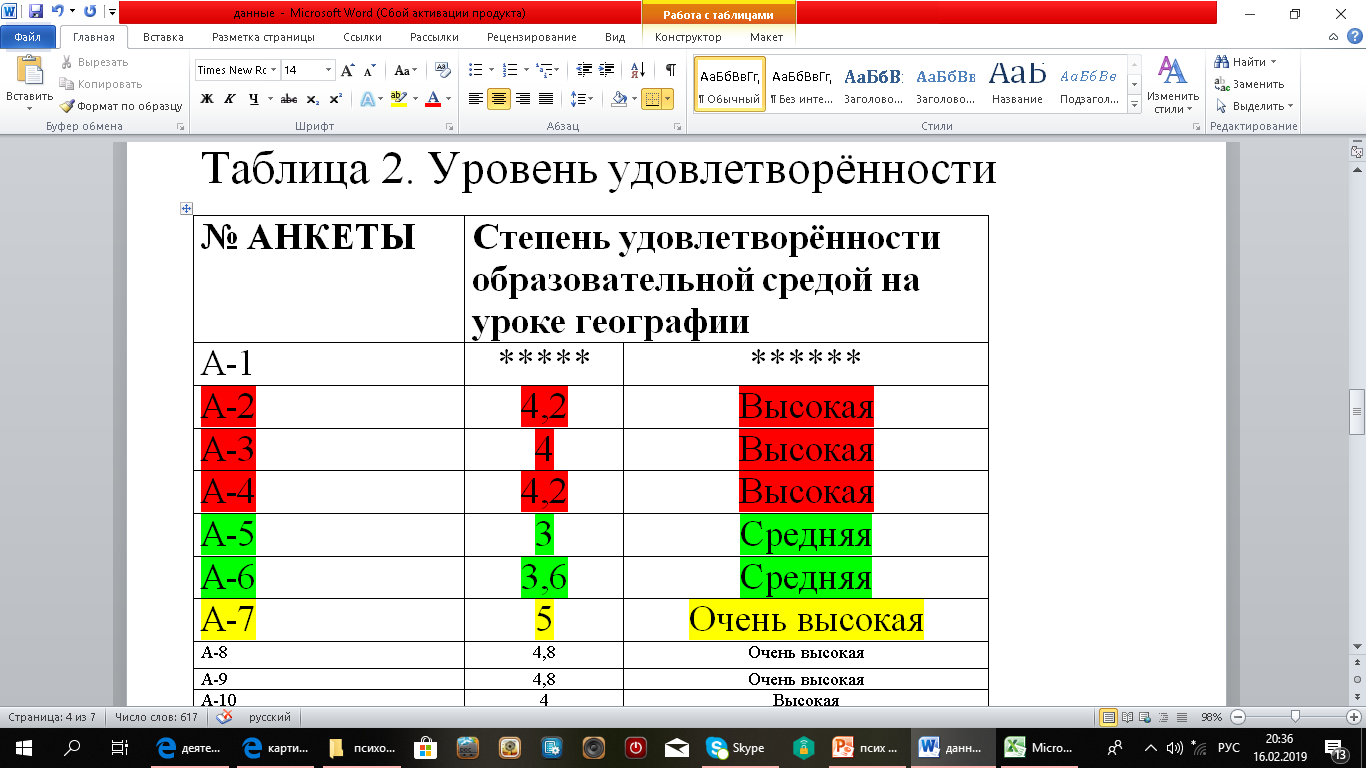 Уровень удовлетворённости образовательной средой
Индекс психологической безопасности
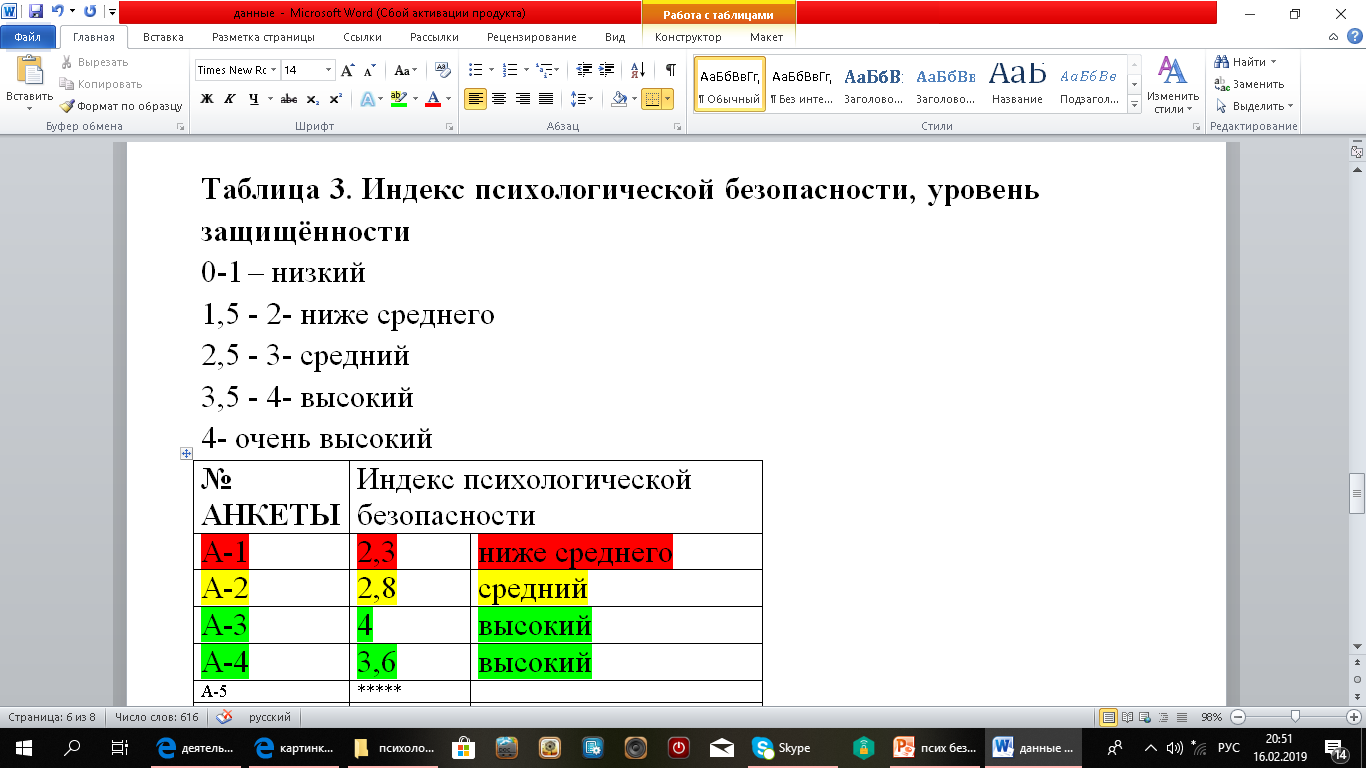 Индекс психологической безопасности
Психологическая безопасность
Отношение к образовательной среде
Уровень удовлетворённости образовательной средой;
Индекс психологической безопасности, уровень защищённости
Именно педагог задает большинство параметров и свойств школьной среды создавая и реализуя:
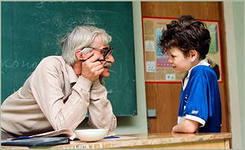 концепции обучения и воспитания;
 нормы оценивания поведения и учебной успешности;
 стиль общения;
«Если педагог занимается личностно-ориентированным обучением, то его психогигиена (личностное развитие и профессиональные умения) перестают быть его личным делом и становятся необходимым условием работы»
И.А. Баева